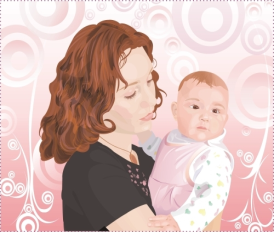 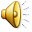 День матери
Автор: Скобелева Татьяна Анатольевна, МОБУ СОШ № 7 п. Весёлый.
На Руси почиталась Макошь - Богиня материнства
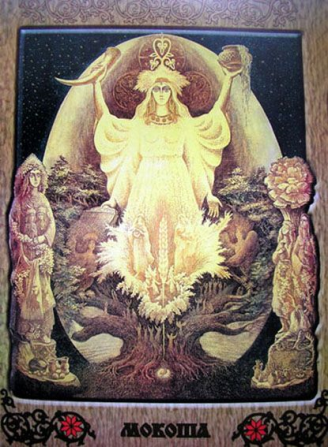 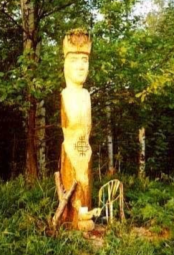 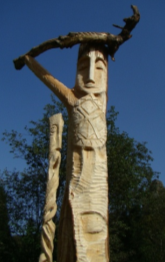 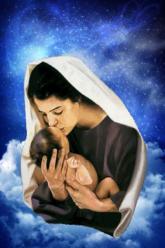 День матери в России
В России День матери стали отмечать сравнительно недавно. Установленный Указом Президента Российской Федерации Б. Н. Ельцина № 120 «О Дне матери» от 30 января 1998 года, он празднуется в последнее 
воскресенье ноября, воздавая
 должное материнскому труду
и их бескорыстной жертве ради 
блага своих детей.
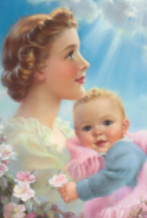 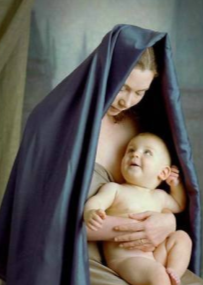 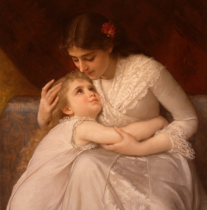 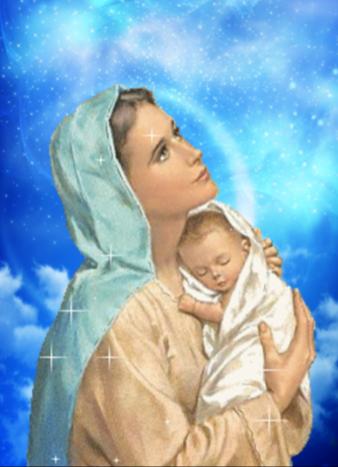 На белом свете есть слова, 
которые мы называем святыми.
 И одно из таких святых, теплых 
ласковых слов — это слово «МАМА». 
Слово, которое ребенок говорит чаще 
всего — слово «МАМА». Слово, при котором взрослый, хмурый человек улыбнется, это тоже слово «МАМА».
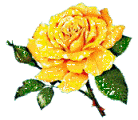 Дети — самое дорогое для матери. Счастлив тот, кто с детства знает материнскую любовь, ласку, заботу. А дети должны отвечать ей тем же — любовью, вниманием, заботой. С уважением и признательностью мы относимся к тем людям, которые до седых волос почтительно произносят имя матери, оберегают ее старость.
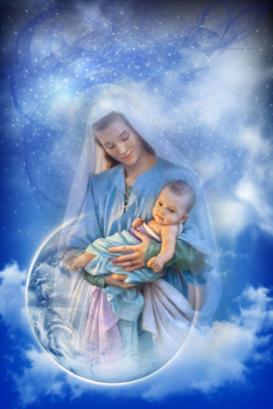 Мама, очень-очень
Я тебя люблю!
Так люблю, что ночью
В темноте не сплю.
Вглядываюсь в темень,
Зорьку тороплю.
Я тебя всё время,
Мамочка, люблю!
Вот и зорька светит.
Вот уже рассвет.
Никого на свете
Лучше мамы нет!
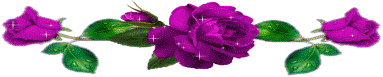 Какими бы взрослыми, сильными, умными, красивыми мы ни стали, 
как бы далеко жизнь ни увела нас от родительского крова, мама всегда остается для нас мамой, а мы - ее детьми.
              
                  Берегите своих матерей!
Поздравительная 
открытка.
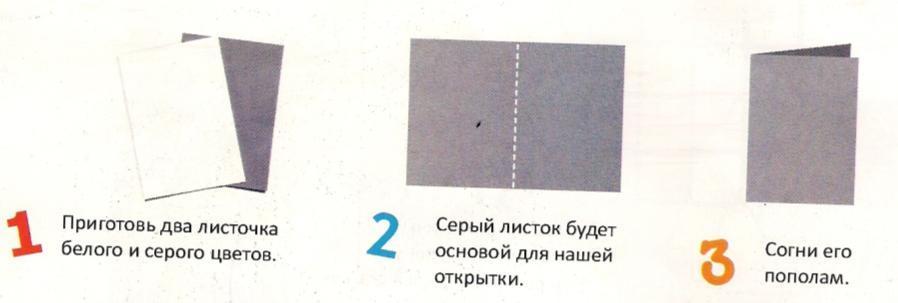 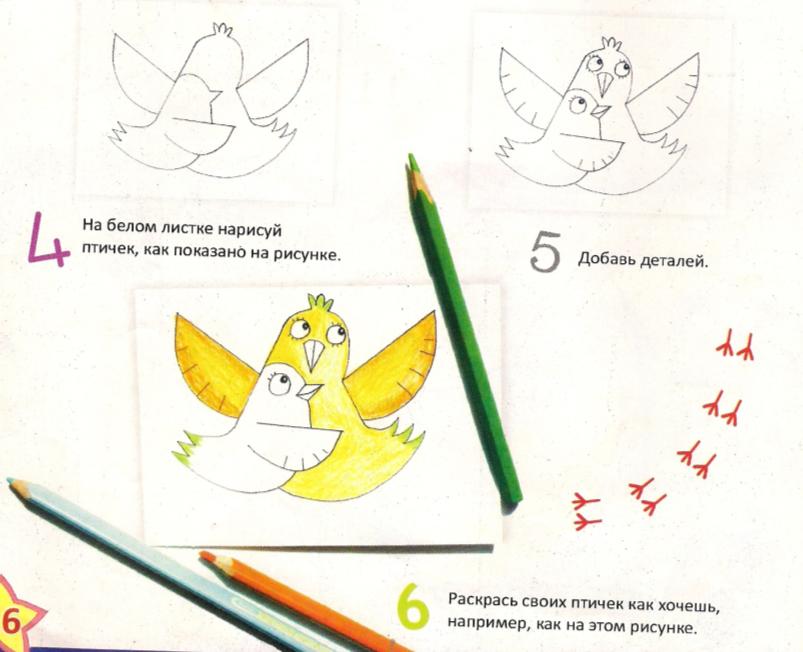 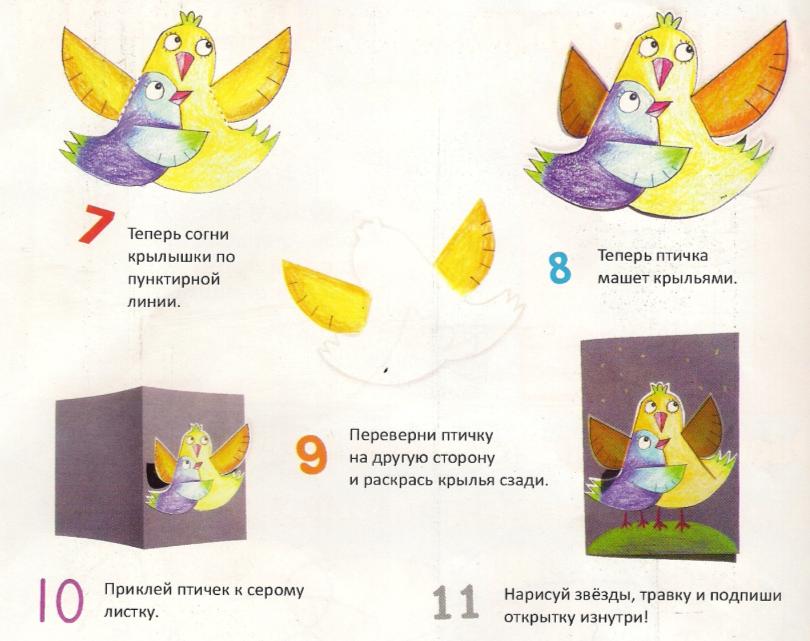 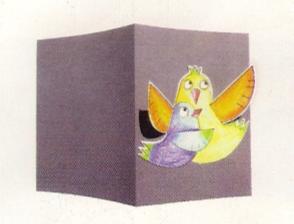 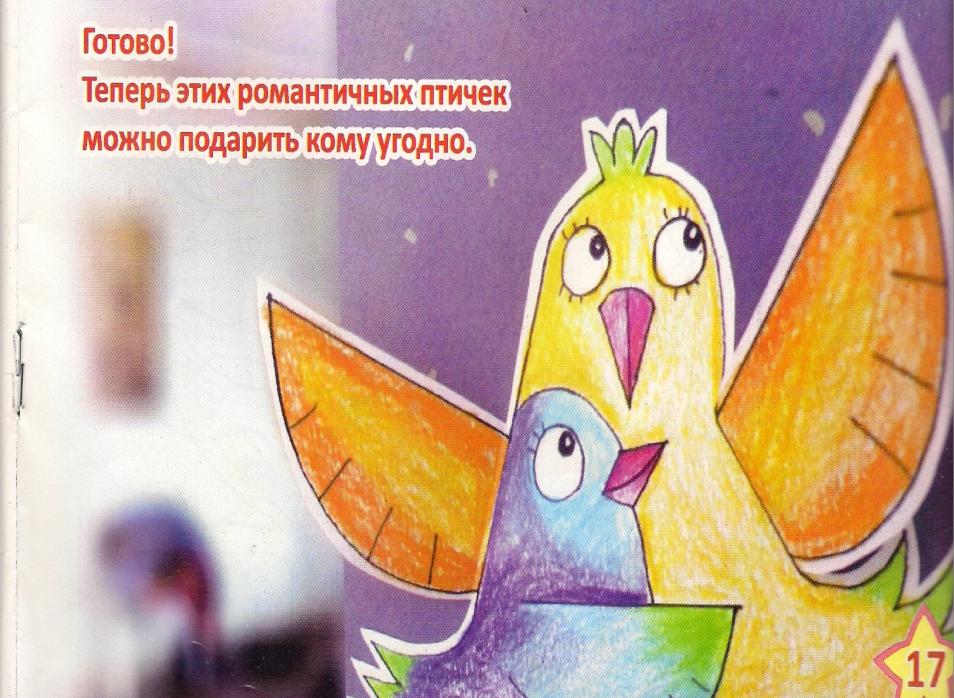 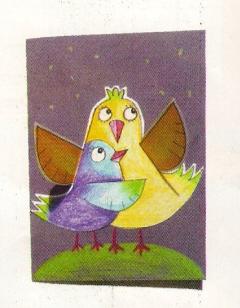 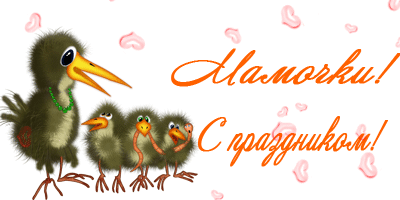 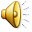 Ресурсы:
http://images.yandex.ru/yandsearch?text=%D0%BC%D0%B0%D1%82%D0%B5%D1%80%D0%B8%D0%BD%D1%81%D1%82%D0%B2%D0%BE
http://zaycev.net/download
http://presen.ru/46-animacionnye-kartinki-dlya-prezentaciy.html
http://office.microsoft.com/ru-ru/images/results.aspx?qu
Разработка по изготовлению открытки: журнал «Развивалки» №4 (34) 2013.